Федеральная налоговая служба информирует: ЕНВД с 1 января 2021 года не применяется
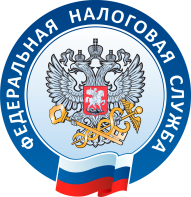 В соответствии с Федеральным законом от 29.06.2012 № 97-ФЗ система налогообложения в виде единого налога на вмененный доход (ЕНВД) с 1 января 2021 года не применяется.
Налогоплательщики, применявшие ЕНВД, могут перейти на следующие режимы налогообложения:
1) организации и индивидуальные предприниматели – на упрощённую систему налогообложения;
2) индивидуальные предприниматели, привлекающие при осуществлении своей деятельности не более 15 работников, могут перейти на патентную систему налогообложения; 
3) индивидуальные предприниматели, не имеющие наемных работников, могут перейти на применение налога на профессиональный доход. 
Организации и индивидуальные предприниматели при применении указанных режимов освобождаются от уплаты тех же налогов, что и при ЕНВД (налога на прибыль организаций, налога на добавленную стоимость, налога на имущество, налога на доходы физических лиц).
Информация о существующих режимах налогообложения размещена на сайте ФНС России www.nalog.ru.